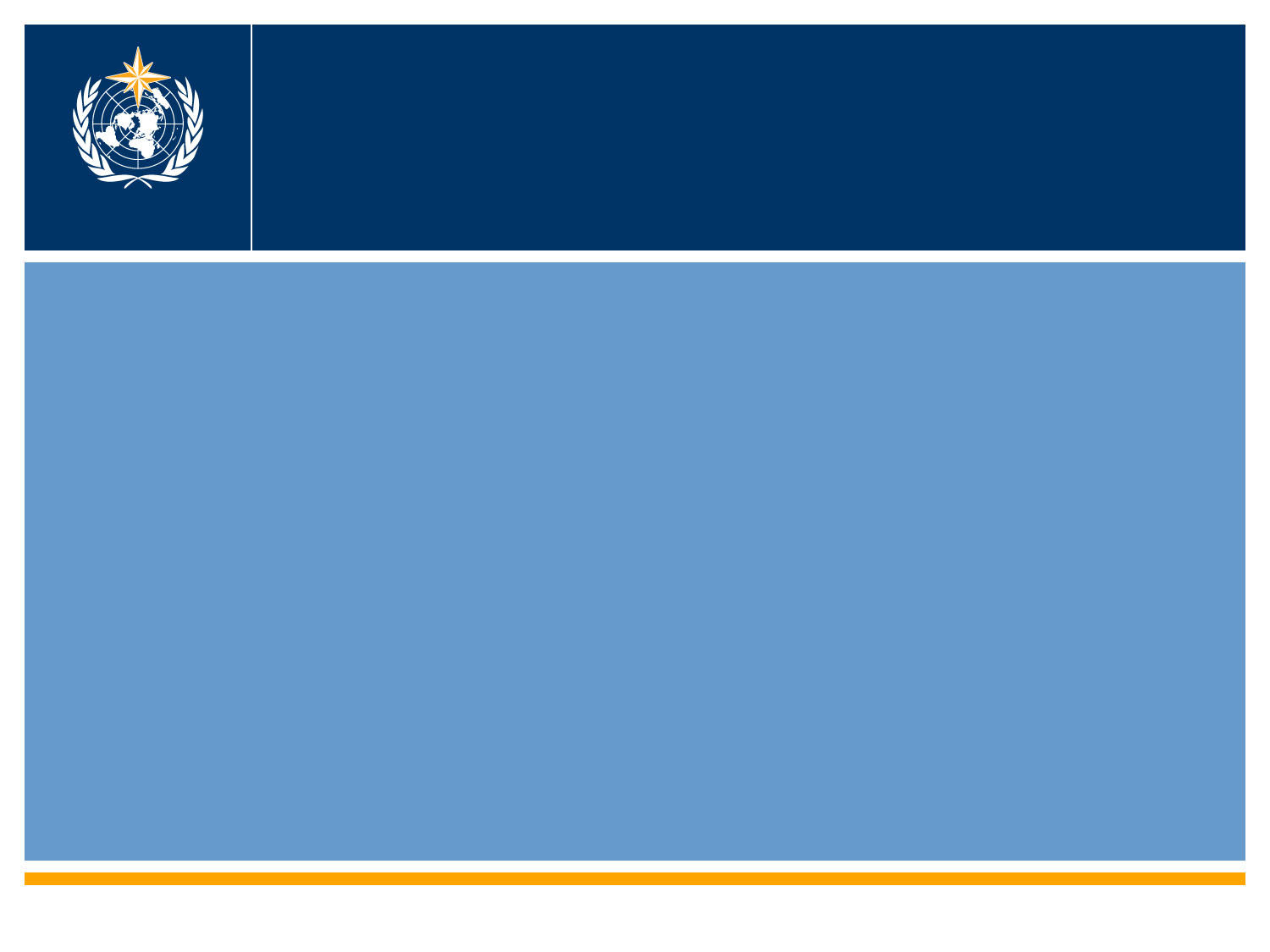 World Meteorological OrganizationWorking together in weather, climate and water
WMO OMM
RAVI TT on the Regional Operating Plan, ROP
Report on progress
at the RAVI MG meeting
in Istanbul 9 – 10 April 2015
www.wmo.int
Task Team on Regional Operating Plan – Background
The TT Members are:
Maria Hurtola (FMI, Finland), Leader of TT, Jane Wardle (MetOffice, UK), Axel Thomalla (DWD, Germany), Justinas Kilpys (LHMS, Lithuania), Carmen Rus (AEMET, Spain),  Bernard Strauss (Meteo France) and Filipiak Janusz, (IMGW, Poland)

The TT on ROP is supporting the MG in the following areas
In ensuring continuity of the strategic planning process and developing coordinated regional inputs for the future WMO Strategic Plan and related Operating Plan, including regional priorities and key outcomes;
Task Team on Regional Operating Plan
Short report on steps taken in the preparation of the RAVI Operating Plan (2016 – 2019)
Capacity Development in the RAVI OP

Recommendations for the MG
Task Team on Regional Operating Plan – Steps taken since the RAVI Session
The TT/ROP has met only once since the last MG meeting and only with the members participating in EC in June 2014
Already earlier the TT/ROP, taking into account the needs expressed by the 16th session of RA VI, made suggestions for inputs into an early draft of the WMO SP 2016 -2019. 
The suggested input was forwarded by the RA VI President to the President of WMO
At the meeting during EC in June 2014, it was decided to try to align the new RAVI OP (2016 – 2019) with the new draft WMO SP (2016 – 2019) to be prepared for Congress
Task Team on Regional Operating Plan – Steps taken since the RAVI Session
How to align the OP with the SP 2016 - 2019
As the latest draft of the WMO SP (2016 – 2019) has exactly the same Expected Results as the current one (2012 – 2015), the TT /ROP decided to use the current RAVI OP (2012 – 2015) as a base and make changes only to the Key Objectives (KO) and Key Performance Indicators (KPI) where needed. 
The main outcome of the 16th session of RAVI, the priorities, were used to check whether changes would be needed in the KOs and KPIs.
The programmes of the RAVI WGs were used to form the deliverables and activities of the RAVI OP (2016 – 2019).
Task Team on Regional Operating Plan – Suggestions for how to go forward
How to go forward:

A first draft of the RAVI OP 2016 – 2019 are prepared for the MG to comment on during the coming weeks

The OP will then be finalized in May 2015 to be ready for approval before or during Congress by the MG.
Task Team on Regional Operating Plan – Capacity Development, ER 6
Capacity Development, ER 6 in the RAVI OP:

For the ER 6 (Capapcity Development) there are no suggestions for any KOs or KPIs or activities as Capacity Development is a cross-cutting issue for RAVI and is included in every WG programme and so also in the activities of the OP. 
Should the MG decide to have a separate plan for Capacity Development in the region, a rapporteur or coordinator would be needed.
Task Team on Regional Operating Plan – Recommendations for the MG
Recommendations for the MG:

The TT/ROP proceeds as suggested and gather comments to the draft RAVI OP 2016 – 2019 from the MG to be able to get it adopted by the MG before or at Congress in June 2015. 

The Capacity Development issues are based on the decisions of RAVI XVI and covered in the work programmes of the WGs and is handled as a cross- cutting issue in RAVI. The MG is continuously informed about the WGs deliverables. Therefore TT/ROP is of the opinion that no specific coordinator or rapporteur for Capacity Development issues would be needed.
Task Team on Regional Operating Plan – Recommendations for the MG
The monitoring procedure of the RAVI/ROP will have to be agreed upon. There are two options. The MG decides on one of the options:

a.	The TT/ROP makes use of the WMO questionnaire and analyses that and no specific separate RAVI questionnaire would then be needed.
b.	The Region specific challenges determined have to be monitored and a dedicated questionnaire could be necessary, maybe for the preparation of the next RAVI session.
WMO
Thank you !
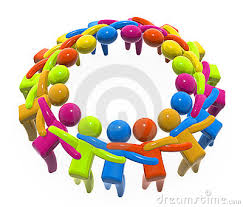